-------    -------
KẾ HOẠCH BÀI DẠY
MÔN TOÁN 4
BÀI : NHÂN MỘT SỐ VỚI MỘT HiỆU
Bài cũ : NHÂN MỘT SỐ VỚI MỘT TỔNG
Nêu quy tắc nhân một số với một tổng  ?
Hãy viết biểu thức thể hiện điều đó ?
Đúng rồi!
Sai rồi !
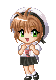 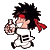 Đúng giơ thẻ Đ, sai giơ thẻ S :
Áp dụng tính chất nhân một số với một tổng để tính:
35 x 101 = 35 x (100 + 1)
               = 35 x 100 + 35 x 1
               = 3500 + 35
               =  3535
26 x 11 = 26 x 10 + 1
             = 260 + 1
             = 261
26 x 11 = 26 x (10 + 1)
             = 26x10 + 26x1
             = 260 + 26
             = 286
BÀI MỚI
NHÂN MỘT SỐ VỚI MỘT HIỆU
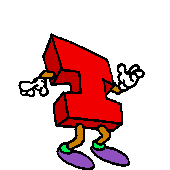 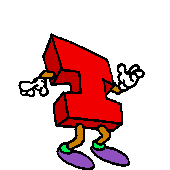 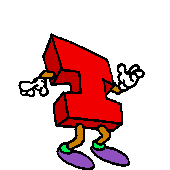 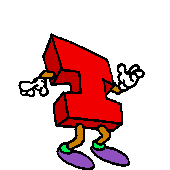 HĐ1 : QUY TẮC NHÂN MỘT SỐ VỚI MỘT HIỆU
HĐ2 : LUYỆN TẬP - THỰC HÀNH
HĐ3 : CỦNG CỐ
HOẠT ĐỘNG 1
QUY TẮC NHÂN MỘT SỐ VỚI MỘT HIỆU
Thực hiện tính và so sánh giá trị của hai biểu thức sau:
3 x ( 7 - 5 )           3 x 7 - 3 x 5
3 x ( 7 - 5 )       3 x 7 - 3 x 5
= 3 x 2             = 21 – 15
= 6                   =      6
Kết luận :Gía trị của hai biểu thức bằng nhau
3 x ( 7 - 5) = 3 x 7 - 3 x5
Một số
Một hiệu
Khi nhân một số với một hiệu : 
   Ta có thể nhân lần lượt số đó với số bị trừ và số trừ, rồi trừ hai kết quả cho nhau .
3 x ( 7 - 5) = 3 x 7 - 3 x5
(b – c)
a
Ta có : 
   a x (b – c) = a x b – a x c
Quy tắc nhân một số với một hiệu
Khi nhân một số với một hiệu ta có thể nhân lần lượt số đó với số bị trừ và số trừ, rồi trừ hai kết quả cho nhau .
a x ( b – c ) = a x b - a x c
Hãy nêu ví dụ về
 nhân một số với một hiệu
HOẠT ĐỘNG 2
LUYỆN TẬP - THỰC HÀNH
6x(9–5)
8x(5–2)
6x9–6x5
8x5–8x2
=24
=24
=24
=24
Bài 1/67: Tính giá trị của biểu thức rồi viết vào ô trống (theo mẫu) :
3
7
3
3x(7–3)
3x7–3x3
=12
=12
6
9
5
8
5
2
Bài 2/68 : Áp dụng tính chất nhân một số với một hiệu để tính (theo mẫu):
Mẫu:    26 x 9
= 26 x (10 – 1)
= 26 x 10 – 26 x 1
= 260 – 26
= 234
138 x 9                         123 x 99
= 123 x (100 – 1)
= 123x100 – 138x1
= 12300 – 123
= 12177
= 138 x (10 – 1)
= 138x10 – 138x1
= 1380 – 138
= 1242
Bài 3/68: Một cửa hàng bán trứng có 40 giá để trứng, mỗi giá để trứng có 175 quả. Cửa hàng đã bán hết 10 giá trứng. Hỏi cửa hàng đó còn lại bao nhiêu quả trứng?
Tóm tắt :
Có        : 40 giá
1 giá  : 175 quả trứng
Đã bán : 10 giá
Còn lại                : ... quả trứng ?
Bài 4/68 : Tính và  so sánh giá trị của hai biểu thức :
(7 – 5) x 3      và       7 x3 – 5 x 3
(7 – 5) x 3  =  7 x3 – 5 x 3
Nêu cách thực hiện nhân một hiệu với một số.
Khi nhân một hiệu với một số ta có thể lần lượt nhân số bị trừ, số trừ của hiệu với số đó rồi trừ hai kết quả cho nhau.
HOẠT ĐỘNG 3
CỦNG CỐ
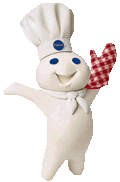 Nhân số đó với số bị trừ và số trừ rồi trừ hai kết quả cho nhau.
Lấy tích số đó với số trừ trừ đi tích số đó với số bị trừ .
Nhân số đó với số bị trừ và số trừ.
a , b , c  đều sai.
a.
b.
c.
d.
Muốn nhân một số với một hiệu ta có thể :
a x b – c = a xb – a x c
a x ( b – c ) = a x b – a x c
a x ( b – c ) = a x b + a x c
a x ( b – c ) = a x c – a x b
a.
b.
c.
d.
Biểu thức thể hiện nhân 1 số với 
1 hiệu viết là  :
DẶN DÒ
Làm bài 2b/68 SGK .
Chuẩn bị : Bài “Luyện tập”